Наш участок летом
Старшая группа




Воспитатель
 Смирнова Татьяна Вячеславовна
первая квалификационная категория
МБДОУ Сявский детский сад «Колокольчик»


2014год
Дети обожают играть на улице. Здесь они могут шуметь громче, бегать быстрее, прыгать выше, а уж если пачкаться, то от души. Лето дарит малышам возможность проводить на участке весь день, с перерывами на обед и дневной сон.
Наблюдаем за цветами, любуемся их красотой.
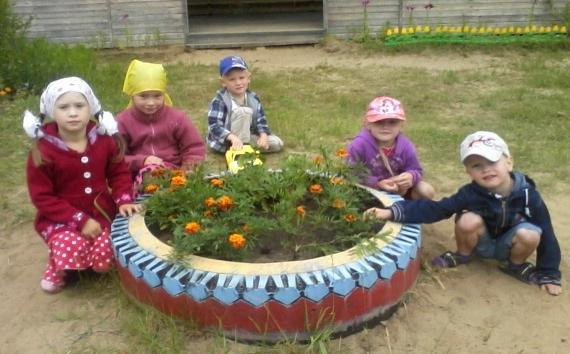 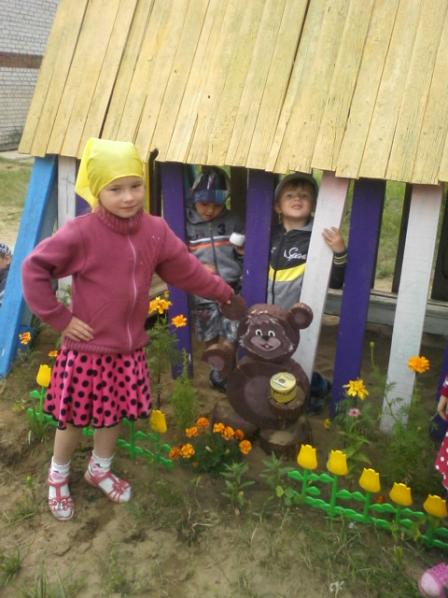 Наблюдаем за погодой
Трудимся
Играем с песком
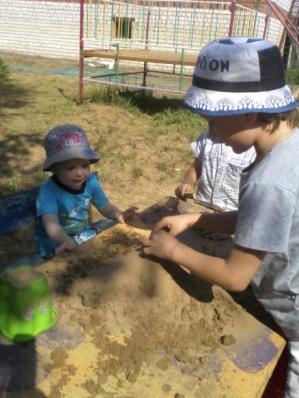 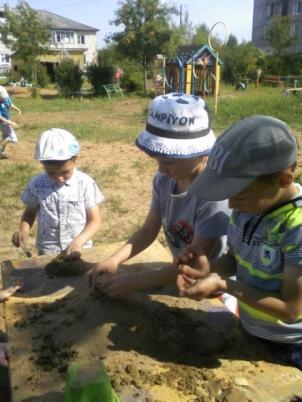 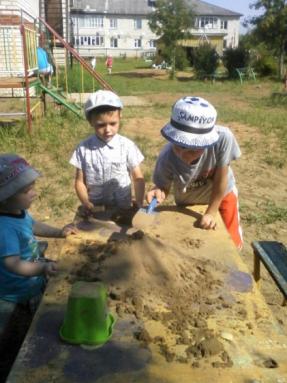 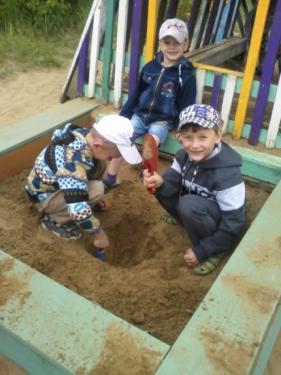 Рисуем
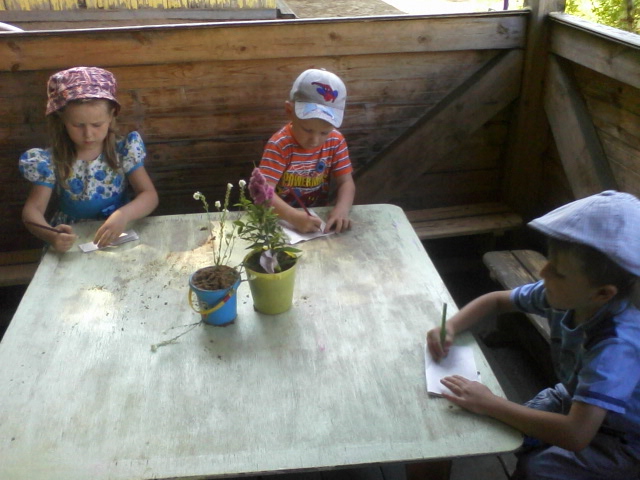 Занимаемся спортом
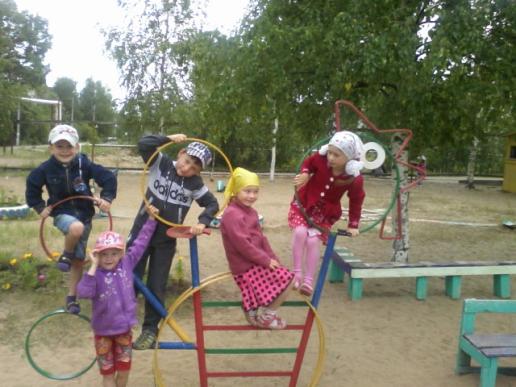 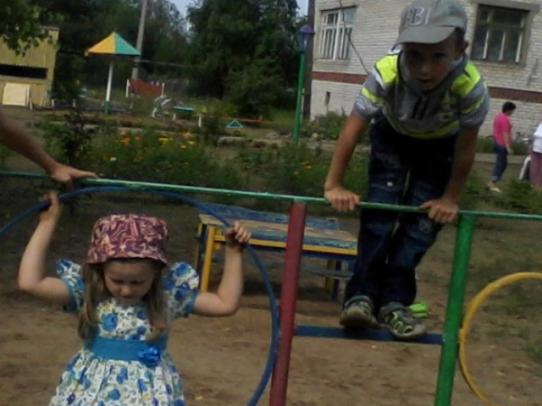 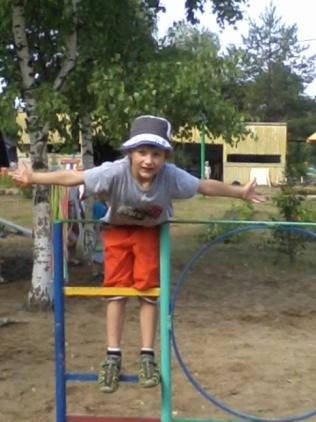 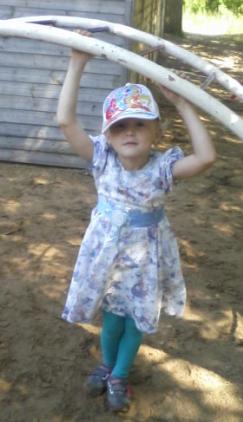 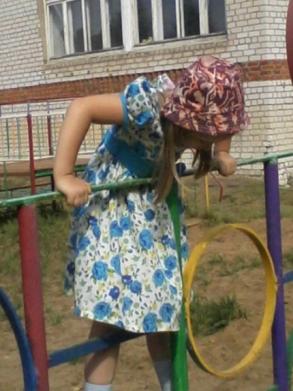 Прыгаем в классики
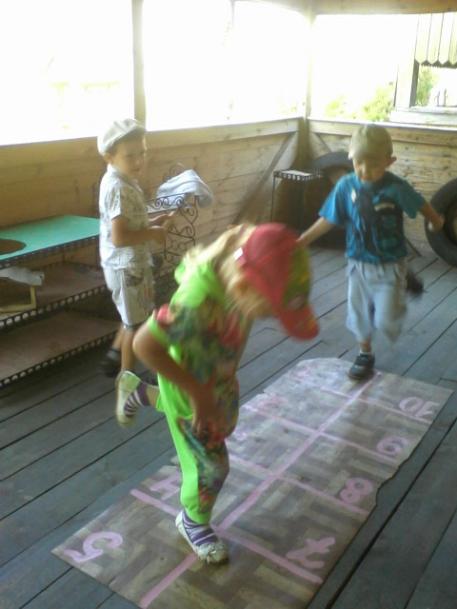 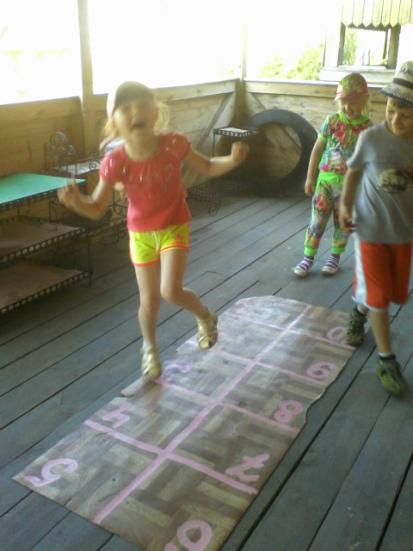 Играем в машинки
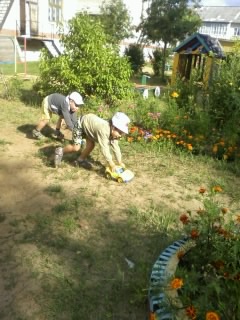 Качаемся на качелях
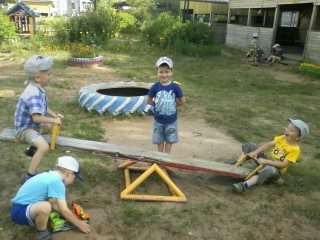 Отдыхаем в тени любимых берёз
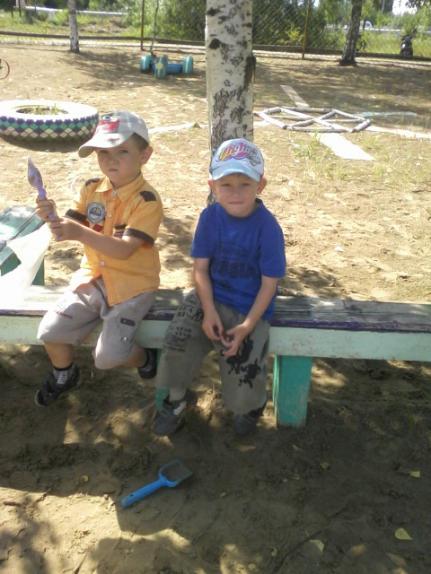 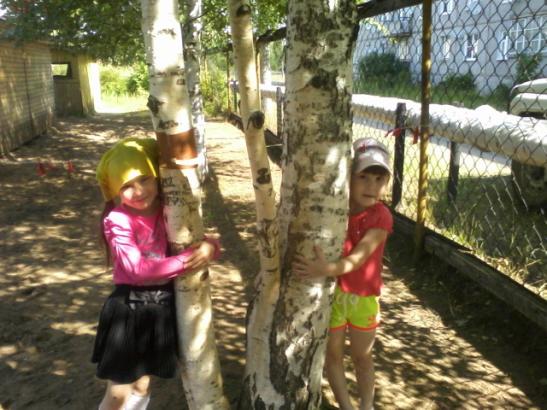 Массажная дорожка для ходьбы.                Атласные ленты для релаксации.
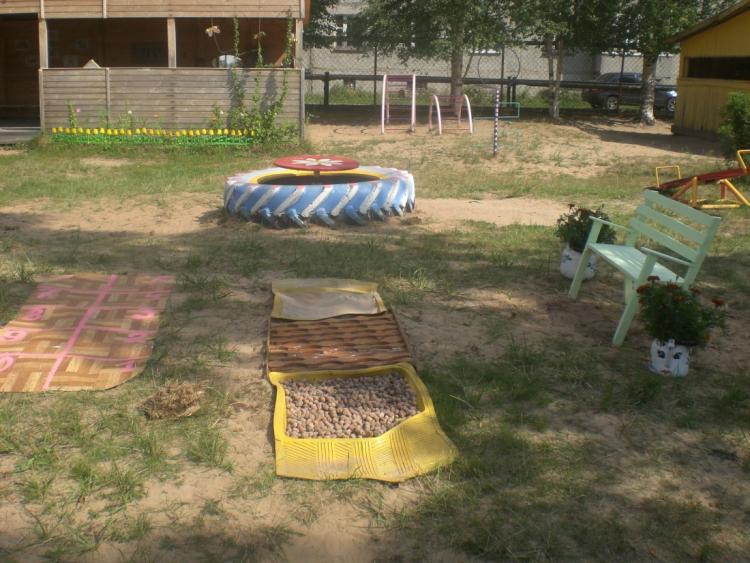 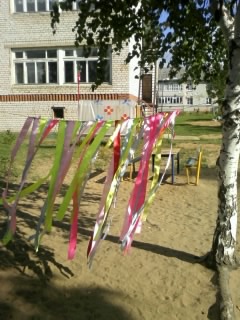 Летний праздник
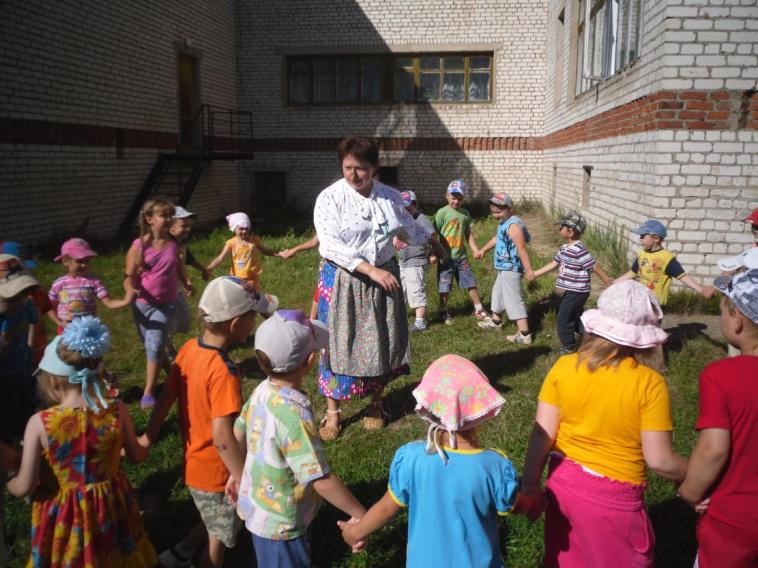